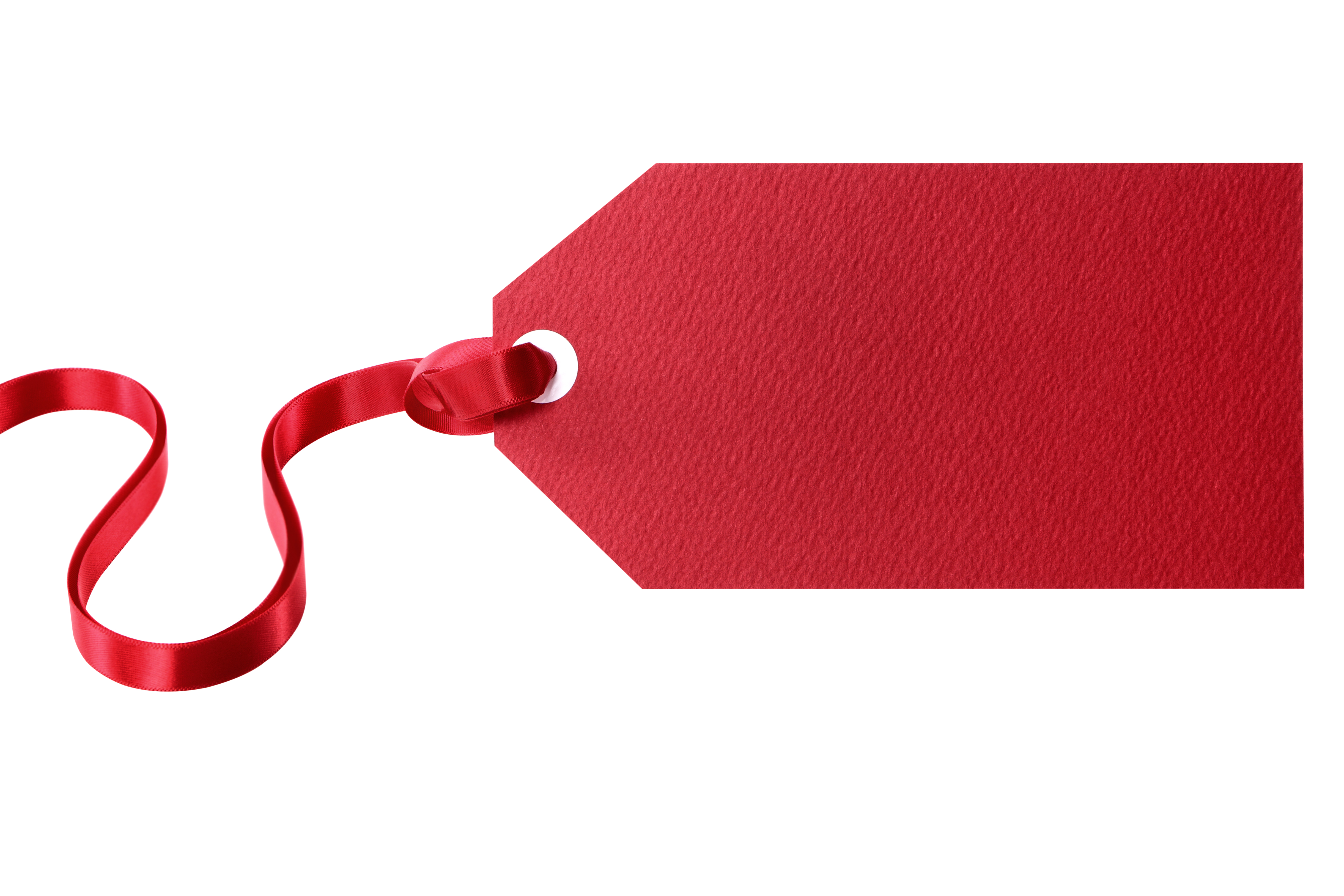 KOCAELİ İL MİLLİ EĞİTİM MÜDÜRLÜĞÜ


TERCİH DANIŞMANLIĞI
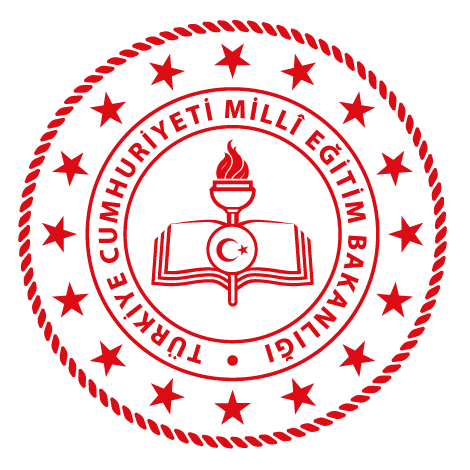 ÖĞRENCİ SUNUMU
KARİYER PLANLAMA VE MESLEK SEÇİMİ
3
Öncelikle kendimize soralım!!!!
[Speaker Notes: Cevabınız HAYIR ise öncelikle kendimizi, Liseleri ve alan /dallarını iyi bir şekilde tanımamız gerekir.]
4
Herkesin gelecekte ne olmak, nerede olmak istediğine ve yaşamını nasıl sürdüreceğine ilişkin bir hayali vardır. 

KENDİNİZİ SENEYE HANGİ LİSEDE  GÖRMEYİ HAYAL EDİYORSUNUZ?? 
Ben seneye...................................
okulunda olmak istiyorum. 
Çünkü; ……………………………..
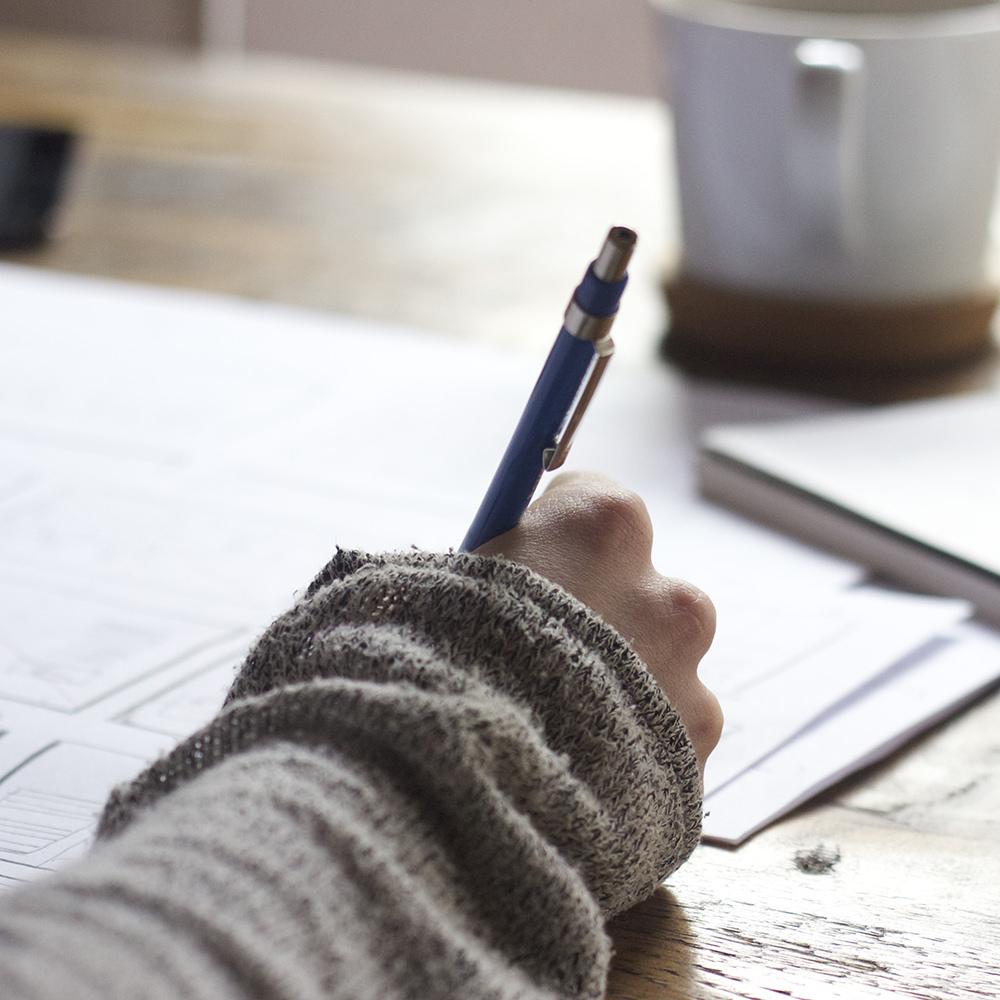 [Speaker Notes: Gönüllülerden  grupla paylaşmaları istenecek, yönerge doğrultusunda sorular sorularak etkileşim başlatılacaktır.  
«Akademik başarımı yüksek buluyorum ve hedefime bu okulla ulaşabileceğimi düşünüyorum»,» Bu okulun benim İlgi, yetenek ve becerilerime uygun olduğunu düşünüyorum» «Bu okulun üniversite kazandırma oranını yüksek buluyorum.» «Liseden meslek sahibi olarak mezun olmak ve hayata erken atılmak istiyorum»
   Gibi ifadelerin gerçekçi,

«Okulun ismi çok havalı» «Arkadaşlarım o okula gidiyor/gitmek istiyor.» «Bu okulun sosyal ve kültürel imkânları hoşuma gidiyor.» «Okulun Fiziksel koşulları ve imkânları hoşuma gidiyor.» gibi ifadelerin ise gerçekçi ifadeler olmadığı , doğru lise seçiminde Kendini Tanımanın, Meslekleri tanımanın ,Akademik başarının, yeteneklerin, ilgilerin ve değerlerin önemli olduğu ve tüm bunların değerlendirilerek Lise tercihlerinde bulunması  üzerinde durulmalıdır.]
5
Seçtiğiniz lise seçimlerinin gerçekçi olduğunu düşünüyor musunuz?
Seçtiğiniz liseye gittiğinizde akademik yönden başarılı olacağınızı düşünüyor musunuz?
Seçtiğiniz liselere gittiğinizde mutlu bir meslek hayatınız olacağını düşünüyor musunuz?
6
MESLEĞE GİDEN YOL
LİSELER HAKKINDA BİLGİ SAHİBİ OLMA
MESLEKLERİ TANIMA
DOĞRU LİSE SEÇİM
KENDİNİ TANIMA
DOĞRU MESLEĞE ULAŞMA
7
Doğru okul tercihi ,doğru mesleğin; Doğru meslek ise mutlu bir hayatın anahtarıdır.
Düşük lise notları
 Düşük üniversite puanı sonucu üniversiteyi kazanamama veya istihdam alanı sınırlı bir bölümü kazanma
Nitelikli bir mesleğe sahip olamama
 Yanlış meslek seçimi
 Başarısız kariyer girişimleri
 Mutsuz insan
8
YanlIŞ LİSE  SEÇİMİNİN SONUÇLARI
9
SINAV ZORUNLU MU?
HAYIR!!

SINAVA GİRMEZSENİZ 
TERCİH DÖNEMİNDE İSTERSENİZ 
SADECE YEREL YERLEŞTİRME 
İLE GİRİLEN OKUL LİSTESİNDEN DE 
TERCİHTE BULUNABİLİRSİNİZ.
[Speaker Notes: SINAVLA GİRİLECEK OKULLARA YÖNELİK BİR HEDEFİNİZ YOKSA SINAVA GİRMEK ZORUNDA DEĞİLSİNİZ.
Geçen yıl İlimizde ki;
Fen liselerinin yüzdelik dilimi yaklaşık olarak 0,04 ile 4,59 aralığında 
Sosyal Bilimler Liselerinin yüzdelik dilimi yaklaşık olarak 4,36  ile 10,23 aralığında
Proje Anadolu Liselerinin yüzdelik dilimi yaklaşık olarak 3,95  ile 25,19 aralığında
Proje Anadolu İmam Hatip Liselerinin yüzdelik dilimi yaklaşık olarak 0,76  ile 40 aralığında yer almıştır.]
10
LİSELERE GEÇİŞ SİSTEMİ

(2020 ORTAÖĞRETİME GEÇİŞ KILAVUZU 
VERİLERİ)
YEREL YERLEŞTİRME İLE ÖĞRENCİ ALAN LİSELER
12
YEREL YERLEŞTİRME İLE ÖĞRENCİ ALAN OKUL TÜRLERİ
13
YEREL YERLEŞTİRMEDE ÖNCELİK KRİTERLERİ
14
KAYIT BÖLGESİ
KENDİ KAYIT ALANI
KOMŞU KAYIT ALANI
DİĞER(İL İÇİ/İL  DIŞI)
OKUL BAŞARI PUANI
ÖZÜRSÜZ DEVAMSIZLIK YAPILAN GÜN SAYISININ AZLIĞI
8.SINIF YIL SONU BAŞARI PUANI*
7.SINIF YIL SONU BAŞARI PUANI*
6.SINIF YIL SONU BAŞARI PUANI*
[Speaker Notes: **Not: İlk üç kriterde eşitlik olması halinde sırasıyla 8, 7, 6. sınıf YBP dikkate alınarak yerleştirme yapılır]
MESLEKİ VE TEKNİK ANADOLU LİSELERİ
16
Öğrencileri hem mesleğe hem de yükseköğretime hazırlayan ortaöğretim kurumlarıdır
Bazıları karma bazıları  sadece kız ya da erkek öğrenci ile  eğitim veren okullardır. Tercihte bulunurken okulların özel koşullarını mutlaka göz önünde bulundurunuz.

Anadolu Meslek Programı: Bir mesleğe yönelik bilgi ve becerilerin yanında genel bilgi dersleri yer almaktadır. 
Anadolu Teknik Programı: Bir mesleğe yönelik bilgi ve becerilerin yanında matematik, fizik, kimya ve biyoloji dersleri 4 yıl boyunca ağırlıklı olarak verilmektedir.
MESLEKİ VE TEKNİK ANADOLU LİSESİ PROGRAMLARI
17
Mesleki ve Teknik Anadolu Liselerinin 9. sınıf programlarından itibaren öğrenciler alan tercihlerini yaparak istedikleri meslekler doğrultusunda eğitim almaya başlarlar. Alan seçimi kriterleri olarak öğrencinin Ortaöğretime Yerleştirme Puanı (OYP) puanı dikkate alınır.

Lise döneminde bir meslekte uzmanlaşan öğrenciler, mezun olduklarında diğer liselerde okuyan öğrencilere göre daha çabuk ve daha kolay iş bulabilmektedir.
MESLEKİ VE TEKNİK ANADOLU LİSELERİ
18
MESLEKİ VE TEKNİK EĞİTİM NEDEN ÖNEMLİDİR?
Öğrenciler, henüz    eğitim-öğretim hayatlarına devam ederken sosyal güvence kapsamında sigortaları erkenden başlatılmaktadır.
Okulda gördükleri derslerle meslek yaşantılarına ilk adımını atarken, staj imkânlarıyla da mesleklerini iş yerlerinde öğrenebilmektedir. Ayrıca aile ekonomisine de önemli bir katkı sunabilmektedir.
Öğrenciler Mesleki ve Teknik Anadolu  Lisesinden mezun olduklarında diplomanın yanı sıra İş yeri Açma Belgesi’ne de sahip olmaktadır. Eğitimleri süresince iş hayatını yakından tanıyacaklarından mezun olduklarında kendi işyerlerini kurup çalıştırabilmektedirler.
19
Öğrencilerin 9. sınıftan itibaren mesleki eğitimlere başlamaları ve mezun olduklarında meslek hakkında bilgi sahibi olarak üniversiteye devam etmelerine imkan sağlamaktadır. 
Teknoloji, Sanat ve Tasarım ve Turizm fakültelerinde yalnızca Mesleki ve Teknik Anadolu liselerinden mezun olan öğrenciler için ayrılmış özel kontenjan bulunmaktadır (MTOK kontenjanı).
Ayrıca 2 yıllık ön lisans bölümlerine ek puanları hakkı vardır.
Mesleki ve Teknik Anadolu Liseleri, sanayi kuruluşları ve çeşitli işverenlerle yaptıkları protokol ve anlaşmalara dayalı olarak öğrencilere burs, staj ve mezuniyet sonrası iş imkanı sağlamaktadır.
MESLEKİ VE TEKNİK EĞİTİM NEDEN ÖNEMLİDİR?
[Speaker Notes: Teknik Eğitim fakültelerinin yeni  ismi Teknoloji fakülteleri olmuştur. Mühendislik bölümleri vardır.]
Mesleki ve Teknik Anadolu Liselerini kimler tercih etmelidir?
21
Hem akademik hem mesleki yönelimine örgün eğitim aracılığıyla devam etmek isteyen öğrenciler,

Seçtiği meslek üzerine lise itibariyle teorik ve uygulamalı olarak eğitim görüp kendisini geliştirmek isteyen öğrenciler,

Erken yaşta meslek sahibi olup iş hayatına nitelikli çalışan olarak başlamak isteyen öğrenciler,

Meslek liselerine tanınan üniversiteye giriş imkanlarından faydalanıp üniversiteye yerleşmek isteyen öğrenciler, tercih edebilirler.
[Speaker Notes: AVANTAJLARI: EK PUAN VE MTOK üniversite için eklenebilir.]
22
Mesleki eğitim merkezlerinde kalfalık ve ustalık eğitimi almak üzere öğrenci kaydı yapılmaktadır.
Mesleki eğitim merkezi programlarına kayıt şartları:
       a) En az ortaokul veya imam-hatip ortaokulu mezunu olmak.
       b) Bünyesi ve sağlık durumu gireceği mesleğin gerektirdiği işleri yapmaya uygun olmak.

Mesleki eğitimi merkezi programı öğrencileri; öğrenci statüsünde olup, her türlü öğrencilik haklarından yararlanır.
Mesleki Eğitim Merkezleri
23
Mesleki Eğitim Merkezleri
Mesleki eğitim merkezlerindeki öğrenciler, istemeleri durumunda mesleki eğitim merkezlerine geldikleri günlerde fark derslerini alabilir ve bu sayede lise diplomasına sahip olabilirler.

Mesleki eğitim merkezi programlarına devam eden öğrenciler, 10. sınıftan itibaren her ders yılı sonunda yılsonu beceri sınavına alınır. 11. sınıfın sonunda girilen beceri sınavı kalfalık, 12. sınıfın sonunda girilen beceri sınavı ustalık sınavı olarak uygulanır.
24
ANADOLU İMAM HATİP LİSELERİ
Öğrencileri hem mesleğe hem de yükseköğretime hazırlayan ortaöğretim kurumlarıdır.
Bu okullarda öğrenciler ortaöğretim müfredatının yanında İmam Hatip okullarına özgü Kur’an-ı Kerim, Tefsir, Arapça , İslam Kültür ve Medeniyeti gibi dersleri de almaktadır.
 Bazı okullar sadece kız ya da sadece erkek öğrenci alırken, bazıları da hem kız hem erkek öğrenci alır. 
Tercihte bulunurken mutlaka okulların özel koşullarını göz önünde bulundurunuz.
Öğrenim süresi 4 yıldır.
Sözel,  sayısal, eşit ağırlık ve dil bölümleri bulunmaktadır. 
Anadolu lisesinden mezun olan öğrenciler sözel, sayısal, eşit ağırlık ve dil bölümlerinden öğrenci alan programlara yerleşebilmektedir.
***DİKKAT;ANADOLU LİSELERİ LİSE DÖNEMİNDE MESLEK KAZANDIRMADIĞI İÇİN AKADEMİK EĞİTİM HEDEFİ OLAN ÖĞRENCİLER İÇİN UYGUN OLAN OKULLARDIR.
TERCİH EDERKEN BU DURUMUN GÖZ  ÖNÜNDE BULUNDURULMASI DOĞRU TERCİH AÇISINDAN ÖNEMLİDİR.!!!
25
ANADOLU LİSELERİ
YETENEK SINAVI İLE ÖĞRENCİ ALAN LİSELER
27
GÜZEL SANATLAR LİSELERİ
SPOR LİSELERİ

BAŞVURU KOŞULLARI
Yetenek sınavında 50 (elli) ve üzerinde puan alanların; yetenek sınavının % 70' ile ortaokul başarı puanının %30'u alınarak 100 (yüz) tam puan üzerinden puan üstünlüğüne göre değerlendirme ve sıralama yapılır.
YETENEK SINAVI PUANI   (%70)
ORTAÖĞRETİM BAŞARI PUANI(6-7-8 ORTALAMASI) (%30)
BAŞVURULAR HAZİRAN AYINDA ÖĞRENCİ VELİSİ TARAFINDAN  OKULLARA ÖNKAYIT YÖNTEMİYLE YAPILMAKTADIR.
YETENEK SINAVI İLE ÖĞRENCİ ALAN LİSELER
28
Anadolu Güzel Sanatlar Liseleri, yetenekli olan öğrencilerin yaratıcı, yapıcı ve yorum yeteneklerini geliştirmek, öğrencileri yetenekleri doğrultusunda araştırıcı ve geliştirici çalışmalara yöneltmektir. 

Öğrenim süresi 4 yıl olan karma okullardır.

Anadolu Güzel Sanatlar Liselerinde Fonetik (Müzik), Plastik Sanatlar (Resim,Heykel), Drama (Sahne ve Görüntü) sanatları bölümleri vardır.

Bu okullara yetenek sınavı ile öğrenci alınmaktadır.
GÜZEL SANATLAR LİSELERİ
29
SPOR LİSELERİ
Spor liseleri; beden eğitimi ve sporla ilgili yüksek öğretim kurumlarının bulunduğu; spor lisesi programlarının uygulanabileceği kapalı spor salonu, futbol sahası ve benzeri spor alanları ile yeterli spor araç-gereci bulunan, fizikî alt yapısı uygun olan okullardır. 

Yatılı, gündüzlü ve karma eğitim yapan liselerdir. 

Bu okullara yetenek sınavı ile öğrenci alınmaktadır.
SINAVLA ÖĞRENCİ ALAN LİSELER
31
32
FEN LİSELERİ
Matematik ve fen bilimleri alanlarında ilgi ve yeteneği olan öğrencileri üst öğrenime hazırlar.
Sadece sayısal bölümü bulunmaktadır. Matematik ve fen derslerine ağırlık  verilir. Bu nedenle akademik başarı önemlidir.
Birinci yabancı dili İngilizce’ dir.
Öğrenim süresi 4 yıldır.
Mezunlar üniversitelerin daha çok TIP, MÜHENDİSLİK ve temel bilimleri (FİZİK, KİMYA, BİYOLOJİ, MATEMATİK gibi) bölümlerinde okumaktadır.
33
SOSYAL BİLİMLER LİSELERİ
Sosyal bilimler alanında ilgi ve yeteneği olan öğrencileri üst öğrenime hazırlar.
Öğrenim süresi   ‘Hazırlık + 4 = 5 yıl ‘
Birinci yabancı dili İngilizce’ dir.
En az 2 yabancı dil öğretilir.
Eşit ağırlık programı uygulanır.
Mezun olanlar üniversitenin daha çok ‘ EKONOMİ, TARİH, HUKUK, PSİKOLOJİ v.b. ‘ programlarına yerleşirler.
34
PROJE ANADOLU LİSELERİ
Öğrenim süresi 4 yıldır. 
Sözel,  sayısal, eşit ağırlık ve dil bölümleri bulunmaktadır. Bu alanlarda ilgi ve yeteneği olan öğrencileri üst öğrenime hazırlar.
Anadolu lisesinden mezun olan öğrenciler sözel, sayısal, eşit ağırlık ve dil bölümlerinden öğrenci alan programlara yerleşebilmektedir.
35
PROJE ANADOLU İMAM HATİP LİSELERİ
Öğretim süresi 4/5 yıldır. 
Fen ve Sosyal bilimler alanlarına ilave olarak öğrenciler İmam Hatip okullarına özgü Kur’an-ı Kerim, Tefsir, Arapça , İslam Kültür ve Medeniyeti gibi dersleri almaktadır. Bu alanlarda  ilgi ve yeteneği olan öğrencileri üst öğrenime hazırlar.
Mezun olan öğrenciler üniversite sınavlarında hem kendi alanlarından hem de başka alanlardan bölümleri tercih edebilmektedirler.
36
MESLEKİ VE TEKNİK ANADOLU  LİSELERİNİN TEKNİK PROGRAMLARI
Öğretim süresi 4 yıldır.
Mezunları alanlarındaki meslek yüksekokulu programlarına EK PUAN ile girebilmektedir.
Mezun olduklarında İŞ YERİ AÇMA BELGESİ verilir.
Farklı alanları içermektedir.*
[Speaker Notes: *İlimizdeki Mesleki ve Teknik Anadolu Liselerinin sınavla öğrenci alan bölümleri

Uçak Bakım Alanı
İnşaat Teknolojisi Alanı
Kimya Teknoloji Alanı
Bilişim Teknolojileri Alanı
Endüstriyel otomasyon Teknolojileri Alanı
Ulaştırma Hizmetleri Alanı
Biyomedikal Cihaz teknolojileri Alanı
Makine Teknolojileri Alanı
Yenilebilir Enerji Teknolojileri Alanı
Plastik Teknolojileri Alanı
Moda Tasarım Teknolojileri Alanı
Sanat ve Tasarım Alanı
Sağlık Hizmetleri Alanı
Motorlu araçlar Teknolojileri Alanı
Elektrik –Elektronik Teknolojisi Alanı]
Tercih listesi oluştururken;
Okul Rehberlik Servislerinden Tercih Danışmanlığı konusunda destek alabilirsiniz.
MEB'in internet sitesinde e-okul’ da açılmış olan Tercih Robotundan yardım alabilirsiniz.

İlimizde ki okul türleri ve sınavlara ilişkin bilgiler için «Kocaeli Kariyer Planlama Portalı» nı ziyaret edebilirsiniz.

https://kocaeli.meb.gov.tr/kariyer/
37
TERCİH SÜRECİ
38
MESLEKLER VE MESLEK SEÇİM SÜRECİ İLE İLGİLİ BİLGİ EDİNEBİLECEĞİZ SİTELER
İlgilerinizi, yeteneklerinizi, mesleki değerlerinizi görmek, nasıl bir eğitim alacağınızı planlamak için Ulusal Mesleki Bilgi Sistemini http://mbs.meb.gov.tr/ inceleyebilirsiniz.

Mezun olduktan sonra öğrenim görülen meslek alanlarına göre ek puan verilen yükseköğretim programları için https://yokatlas.yok.gov.tr/ adresini ziyaret edebilirsiniz.
KAYNAKÇA
39
Milli Eğitim Bakanlığı Ortaöğretime Geçiş Yönergesi
Ortaöğretime Geçiş Tercih ve Yerleştirme Kılavuzu, 2020
Sınavla öğrenci alacak ortaöğretim kurumlarına ilişkin merkezî sınav başvuru ve uygulama kılavuzu, 2020
https://kocaeli.meb.gov.tr/kariyer/
http://mbs.meb.gov.tr/
https://meslegimhayatim.meb.gov.tr/